Gyn Exam Basics in Patients with DisabilitiesDr Arlene Smalls Ob Gyn, Christiana Care
Gyn Exam Essentials: Patient Comfort,    Have a plan of care for the visit
Team work (Provider, Patient, Staff) 
Patient Positioning:  Traditional Back,    M or V position, Diamond or Side, or   the Reclined Wheelchair
Empty Bladder
ACOG 2011
Equipment: Exam Bed with Adjustable Height  Leg Supports optional
Patient Lift / Transfer equipment 
Speculum(s): Graves vs Pederson
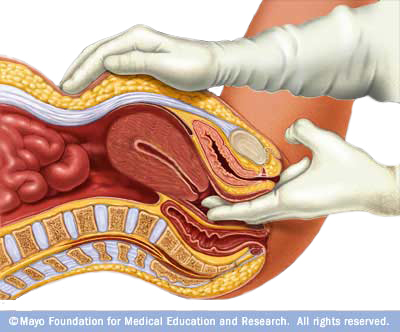 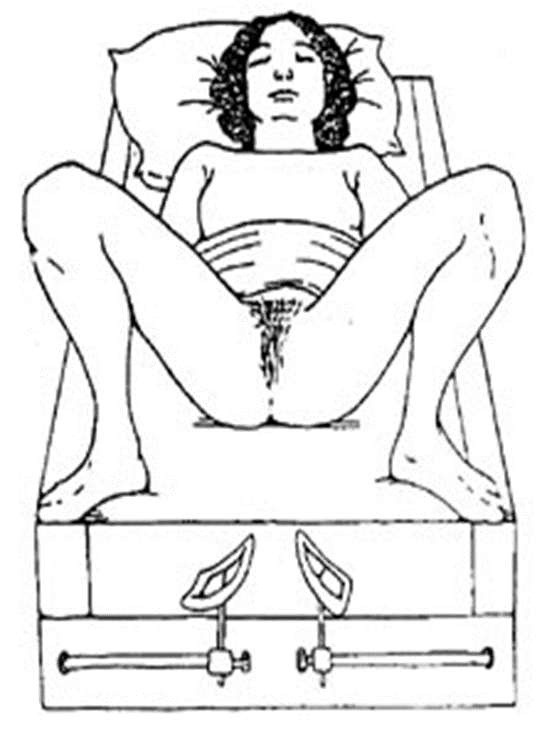 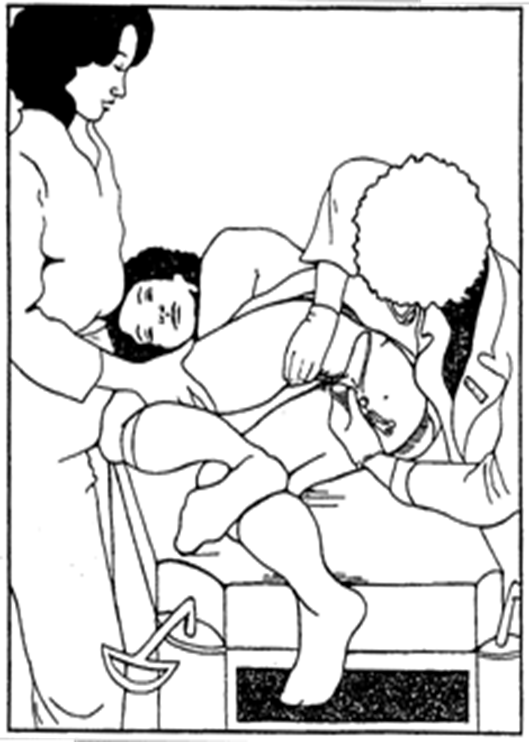 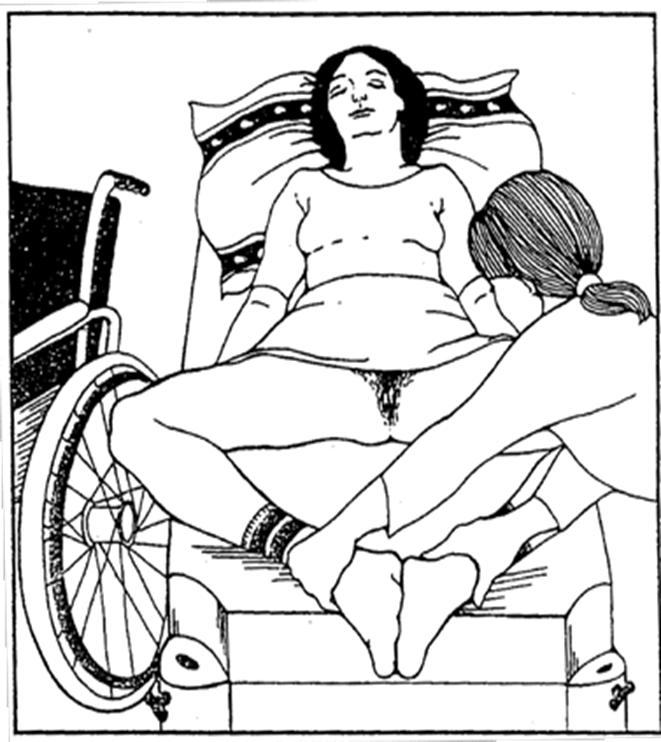 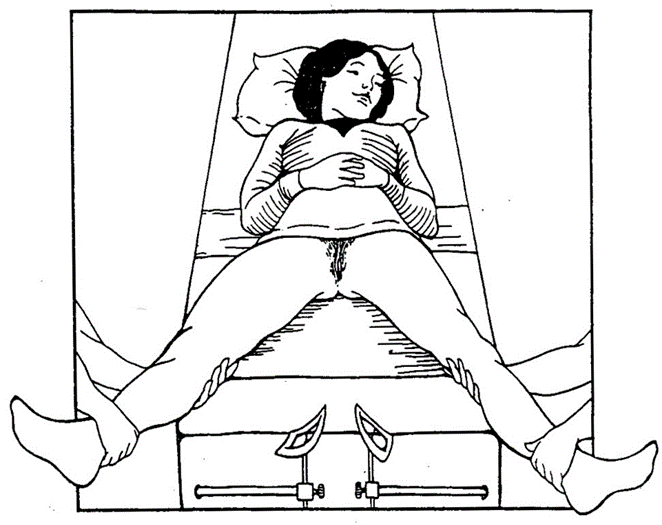